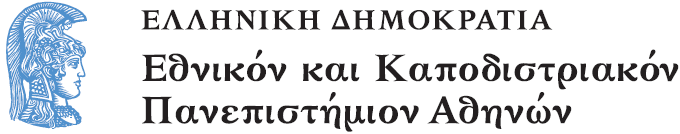 Διδακτική της Λογοτεχνίας στην Προσχολική Εκπαίδευση
Εισαγωγή στον Γραμματισμό – Πρακτικές Ασκήσεις

Αγγελική Γιαννικοπούλου
Τμήμα Εκπαίδευσης και Αγωγής στην Προσχολική Ηλικία (ΤΕΑΠΗ)
Αναγνωστικές Δραστηριότητεςστις Διάφορες Γωνιές
Οι αναγνωστικές παράμετροι των διαφόρων γωνιών (1/2)
Για να ενταχθούν οι γωνιές στο γενικότερο πρόγραμμα του νηπιαγωγείου και παράλληλα να στηρίξουν το αναγνωστικό του μέρος θα πρέπει:
Να υπάρχει πλούσιο έντυπο υλικό.
Να προσφέρονται για συμβολικό παιχνίδι. Π.χ. η Γωνιά της Κυκλοφοριακής Αγωγής, η Γωνιά των Δημοσιογράφων.
Να εξυπηρετούν τις καθημερινές ανάγκες της τάξης. Π.χ. η Γωνιά Ταχυδρομείου.
Οι αναγνωστικές παράμετροι των διαφόρων γωνιών (2/2)
Να συνδέονται μεταξύ τους. Π.χ. Το Κουκλόσπιτο με το Μαγαζάκι.
Να αποθαρρύνουν σεξιστική συμπεριφορά. Π.χ. Το Κομμωτήριο ως κοριτσίστικη γωνιά.
Να είναι ενδιαφέρουσες και πρωτότυπες Π.χ. Η Γωνιά του Διαστήματος.
Πλούσιο έντυπο υλικό
Το έντυπο υλικό πρέπει να είναι πλούσιο. Για παράδειγμα στη Γωνιά του Ιατρείου, συγκεντρώνεται όλο το υλικό που σχετίζεται με αυτό.
Αναγνωστικές παράμετροι
Να μην παραγνωρίζονται οι αναγνωστικές παράμετροι καμιάς γωνιάς, αφού προσφέρουν πολύτιμες αναγνωστικές εμπειρίες. Για παράδειγμα, η γωνιά της Μουσικής, του Ηλεκτρονικού υπολογιστή ή του Δομικού υλικού προσφέρουν πολύτιμες αναγνωστικές εμπειρίες.
«Αυτοπροσωπογραφία»
Όλες οι γωνιές μπορούν να διακοσμηθούν με έργα των ίδιων των παιδιών. Για παράδειγμα, τη γωνιά της συζήτησης ενδέχεται να στολίσει πανό φτιαγμένο από τα ίδια τα παιδιά, όπου το καθένα σχεδιάζει την αυτοπροσωπογραφία του και γράφει από κάτω ΕΓΩ.
«Παιχνίδια» (1/2)
Τα παιδιά ελέγχουν τις συσκευασίες των ειδών που κατανάλωσαν στο σχολείο και ανακαλύπτουν τους διαδικτυακούς τόπους, στους οποίους, όπως υπόσχονται, θα βρουν παιχνίδια.
«Παιχνίδια» (2/2)
Πηγαίνουν στον υπολογιστή και με τη βοήθεια της νηπιαγωγού τα βλέπουν.
«Η γειτονιά μας από ψηλά»
Τα παιδιά παρατηρούν αεροφωτογραφία της περιοχής τους και προσπαθούν να σημειώσουν, τοποθετώντας χαρτάκια (γραμμένα από τα ίδια ή τη νηπιαγωγό), τα μέρη που αναγνωρίζουν. Στη συνέχεια στη γωνιά του οικοδομικού υλικού αναπαριστούν αυτό που είδαν στο χαρτί.
Αυθεντικό υλικό
Είναι καλό να ανοίξουν οι πόρτες του σχολείου και να εισέλθει σε αυτό το πραγματικό αυθεντικό υλικό. Είτε στο συμβολικό παιχνίδι είτε κατά τη διάρκεια των διαφόρων δραστηριοτήτων θα ήταν ευχής έργο, αν τα παιδιά παρατηρούσαν το έντυπο υλικό έτσι όπως πραγματικά υπάρχει γύρω μας.
Ανάδειξη του επικοινωνιακού χαρακτήρα της γραπτής γλώσσας (1/6)
Να μην έχει ρόλο διακοσμητικό αλλά να χρησιμοποιείται. 
Και αυτό θα συμβεί μόνο όταν αναδεικνύεται ο επικοινωνιακός χαρακτήρας της γραπτής γλώσσας.
Ανάδειξη του επικοινωνιακού χαρακτήρα της γραπτής γλώσσας (2/6)
Ας πάρουμε το παράδειγμα των επιγραφών που προστίθενται σε κάθε γωνιά της τάξης. Υπάρχει κανένας λόγος το παιδί να διαβάσει την ταμπέλα όταν βλέπει ποια γωνιά είναι; Εδώ ο γραπτός λόγος έχει ρόλο διακοσμητικό και καταχρηστικό.
Ανάδειξη του επικοινωνιακού χαρακτήρα της γραπτής γλώσσας (3/6)
Πόσο διαφορετικές όμως είναι οι ταμπέλες!
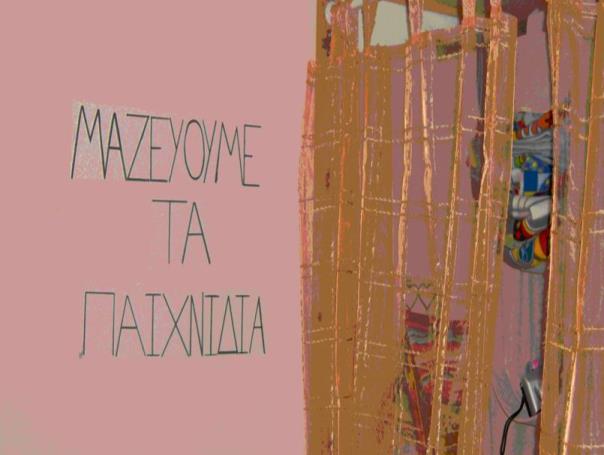 Ανάδειξη του επικοινωνιακού χαρακτήρα της γραπτής γλώσσας (4/6)
Καθώς και εκείνες που αναφέρουν Κανόνες χρήσης.
Ανάδειξη του επικοινωνιακού χαρακτήρα της γραπτής γλώσσας (5/6)
Για τον νεροχύτη.
Ανάδειξη του επικοινωνιακού χαρακτήρα της γραπτής γλώσσας (6/6)
Ακόμη και υπενθυμίσεις.Πολλές φορές τα παιδιά ξεχνούν. Ο γραπτός λόγος μας βοηθά και να θυμόμαστε. Δίπλα στο νεροχύτη ενδέχεται να υπάρξει πανό που να υπενθυμίζει στα παιδιά τι πρέπει ή δεν πρέπει να κάνουν.
«ΝΑ … ή ΝΑ ΜΗ …» (1/2)
Για να μάθουν τα παιδιά τις μικρές λέξεις ΝΑ και ΜΗ ενδέχεται να εμπλακούν στη ‘συντήρηση’ του πανό που βρίσκεται δίπλα στο νεροχύτη.
«ΝΑ … ή ΝΑ ΜΗ …» (2/2)
Καθώς οι λέξεις ΝΑ και ΜΗΝ στερεώνονται με κριτς κρατς, κάποιος αναλαμβάνει να τις τοποθετήσει σωστά. 
Αν κάνει λάθος, όχι τόσο οι αναγνωστικές, όσο οι οικολογικές συνέπειες θα είναι μεγάλες.
Έμφαση στο γραπτό λόγο
Το αναγνωστικό υλικό με το οποίο έρχονται σε επαφή τα παιδιά είναι πολύ και πολύχρωμο, με αποτέλεσμα ο γραπτός λόγος με τον οποίο μπορούν να ασχοληθούν να εξαφανίζεται μέσα στον κυκεώνα των χρωμάτων και των εγγραφών. Γι’ αυτό θα πρέπει με κάποιο τρόπο να εντοπίζεται και να αναδεικνύεται. Ενδέχεται απλώς να κυκλώνεται
Γωνιές και συμβολικό παιχνίδι (1/2)
Υπάρχουν γωνιές που προσφέρονται για συμβολικό παιχνίδι, το οποίο με τη σειρά του δημιουργεί ένα πλήθος αναγνωστικών γεγονότων και εμπειριών. 
Φτάνει η νηπιαγωγός να φροντίσει να στρέψει διακριτικά το ενδιαφέρον των παιδιών και προς την αναγνωστική εκδοχή της δραστηριότητας.
Γωνιές και συμβολικό παιχνίδι (2/2)
Χαρακτηριστικό παράδειγμα η Γωνιά της Γραφής, στην οποία άνετα μπορεί να λάβει χώρα το παιχνίδι των ‘Μικρών δημοσιογράφων’ ή η Γωνιά Κυκλοφοριακής Αγωγής, όπου το παιχνίδι του Τροχονόμου θα αναδείξει τις αναγνωστικές του διαστάσεις.
Σύνδεση «γωνιών» μεταξύ τους
Για παράδειγμα το Κουκλόσπιτο με το Μαγαζάκι θα μπορούσαν να συνδεθούν με δραστηριότητες που έχουν να κάνουν με τα ψώνια του σπιτιού. 
Έτσι μέσα στο Κουκλόσπιτο τα παιδιά καταγράφουν τις ανάγκες τους, φτιάχνουν λίστες και πηγαίνουν στο μαγαζάκι για να προμηθευτούν τα ψώνια τους.
Οι διάφορες γωνιές
Γενικά δεν υπάρχει γωνιά στο Νηπιαγωγείο που να μη δίνει πλούσιες ευκαιρίες για αναγνωστικές δραστηριότητες. 
Σε μια εγγράμματη κοινωνία κάθε γωνιά μέσα και έξω στο σχολείο βρίθει αναγνωστικών προκλήσεων.
Απομένει στα παιδιά να τις ανακαλύψουν.
Το Μαγαζάκι
«Τιμοκατάλογος» (1/4)
Τα παιδιά θα φτιάξουν τον τιμοκατάλογο του μανάβικου. Χρειάζονται:
Τα προϊόντα που πωλούνται μέσα σε καλάθια με τις τιμές τους Π.χ. ΠΟΡΤΟΚΑΛΙΑ 1€. 
Ένα χαρτόνι για τον τιμοκατάλογο.
Ανεξάρτητες κάρτες με το όνομα κάθε προϊόντος και άλλες με τιμές.
«Τιμοκατάλογος» (2/4)
Τα παιδιά θα επιλέξουν μια κάρτα με το όνομα ενός φρούτου. Θα τη διαβάσουν με τη βοήθεια της καρτέλας στο καλάθι.
«Τιμοκατάλογος» (3/4)
Θα την κολλήσουν στον Τιμοκατάλογο. Θα βρουν την τιμή του. Θα την κολλήσουν δίπλα. Ενδεχομένως να προστεθεί και εικόνα.
«Τιμοκατάλογος» (4/4)
Η δραστηριότητα θα ολοκληρωθεί όταν ο κατάλογος αναρτηθεί στο μανάβικο και ενσωματωθεί σε ένα συμβολικό παιχνίδι με πελάτες και καταστηματάρχες.
«Λίστες με ψώνια»
Τα παιδιά δημιουργούν τις δικές τους λίστες, αν καταφέρουν να βρουν από τη συσκευασία του προϊόντος τη λέξη που δηλώνει το είδος, το κόψουν και το κολλήσουν σωστά σε ένα κομμάτι χαρτί.
«Καταναλωτικό αλφαβητάριο»
Τα παιδιά κολλούν σε κάθε σελίδα τμήματα από συσκευασίες προϊόντων που αρχίζουν από αυτό το γράμμα.
«Ώρα για ψώνια» (1/2)
Με λίστες που έχει γράψει η νηπιαγωγός στο χέρι ή στον υπολογιστή, ώστε να διαβάζονται, τα παιδιά πηγαίνουν για ψώνια.
«Ώρα για ψώνια» (2/2)
ΠΡΟΣΟΧΗ: Αν θέλουμε τα παιδιά να διαβάσουν, τα προϊόντα πρέπει να γράφονται όπως ακριβώς είναι πάνω στη συσκευασία, χωρίς καμία αλλαγή (π.χ. γ αντί Γ).
«Ορίστε η απόδειξή σας» (1/2)
Ο ‘καταστηματάρχης’ καλό είναι να δίνει στους πελάτες του αποδείξεις. Οι συσκευασίες των προϊόντων αλλά και οι λίστες των πελατών θα τον βοηθήσουν να τις γράψει.
«Ορίστε η απόδειξή σας» (2/2)
ΠΡΟΣΟΧΗ: Οι λίστες γράφονται από τη νηπιαγωγό γιατί πρέπει να διαβάζονται από τα παιδιά, ενώ οι αποδείξεις γράφονται από τα παιδιά γιατί δεν χρειάζεται να διαβαστούν
«Προσφορές» (1/4)
Τα παιδιά δημιουργούν ένα φυλλάδιο με προσφορές για το μαγαζάκι της τάξης τους. Αρχικά μελετούν τα φυλλάδια προσφορών των μεγάλων σούπερ μάρκετ.
«Προσφορές» (2/4)
Μετά αποφασίζουν ποια θα είναι τα προϊόντα της προσφοράς και ποια η ομάδα που θα δημιουργήσει το φυλλάδιο.
«Προσφορές» (3/4)
Η διαφημιστική ομάδα αναλαμβάνει δουλειά.
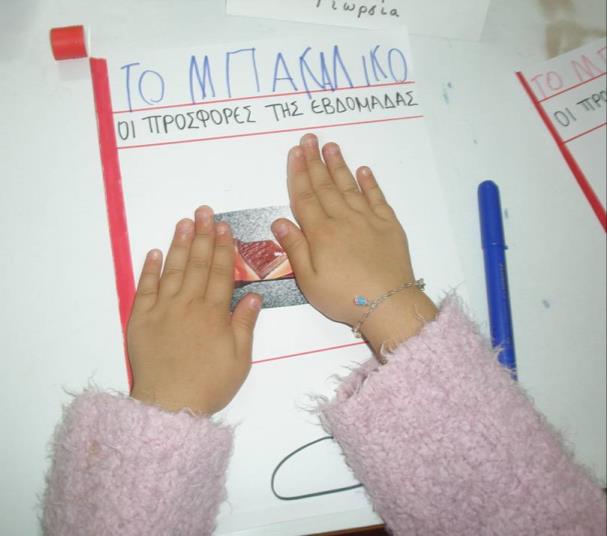 «Προσφορές» (4/4)
Το φυλλάδιο είναι έτοιμο.
«Διαφημίσεις στον τύπο» (1/2)
Άλλες φορές πάλι τα παιδιά αποφασίζουν να διαφημίσουν κάποια προϊόντα του μπακάλικου στον ημερήσιο τύπο. Τότε η διαφημιστική ομάδα δημιουργεί την έντυπη διαφήμιση και φροντίζει για την καταχώρησή της στην εφημερίδα.
«Διαφημίσεις στον τύπο» (2/2)
Τα παιδιά οφείλουν πριν τη δημιουργία να παρατηρήσουν διαφημίσεις, να συζητήσουν για τα χαρακτηριστικά τους και να συνειδητοποιήσουν ότι ποτέ δεν απουσιάζει ο γραπτός λόγος από αυτές.
«Απαγορεύεται η είσοδος» (1/2)
Τις ώρες που τα παιδιά δεν επιτρέπεται να εισέλθουν στο χώρο του μπακάλικου, ενδέχεται να χρησιμοποιηθεί η ταμπέλα ΚΛΕΙΣΤΟ.
«Απαγορεύεται η είσοδος» (2/2)
Όλες τις υπόλοιπες υπάρχει εκείνη που γράφει ΑΝΟΙΧΤΟ.
«Το ανθοπωλείο»
Εναλλακτικά, το μαγαζί της τάξης θα μπορούσε να γίνει ανθοπωλείο. Με αυτόν τον τρόπο και το ενδιαφέρον των παιδιών θα αναθερμανθεί και οι αναγνωστικές προκλήσεις θα ‘ανανεωθούν’.
Το Κουκλοθέατρο
«Θεατρικό κείμενο» (1/3)
Τα παιδιά έρχονται σε επαφή με εικονογραφημένα παιδικά βιβλία και θεατρικές διασκευές των ίδιων κειμένων.
«Θεατρικό κείμενο» (2/3)
Εφοδιασμένα με φωτοτυπίες σελίδων και από τα δύο είδη κειμένων συζητούν για τις κειμενικές διαφορές των δύο ειδών. 
Τα διαχωρίζουν και τα κολλούν σε διαφορετικά μέρη στο ίδιο χαρτόνι.
«Θεατρικό κείμενο» (3/3)
Ενδιαφέρον θα είχε η σύγκριση, και όχι μόνο των εξωτερικών χαρακτηριστικών, της ίδιας ιστορίας ως βιβλίου για ανάγνωση και ως θεατρικού κειμένου για ανέβασμα στο κουκλοθέατρο.
[1]
«Τέσσερα πρόσωπα ζητούν έργο»
Τα παιδιά παρατηρούν θεατρικά κείμενα και προσπαθούν να βρουν ένα έργο για τέσσερα πρόσωπα. Συνειδητοποιούν  πώς καταγράφονται οι αλλαγές προσώπων σε ένα τέτοιο κείμενο. Αντιγράφουν τα πρόσωπα των ρόλων και τα μετρούν. Ένα έργο εμπλέκει τέσσερα πρόσωπα. Αυτό είναι εκείνο που ζητούν.
«Βρες τα λόγια σου»
Η νηπιαγωγός στα παιδιά δίνει το κείμενο και το ρόλο και τους ζητά να βρουν πού ακριβώς μιλούν.
«Ποιον θα κάνεις;»
Η νηπιαγωγός με τα παιδιά δημιουργεί ένα πανό όπου αναγράφονται τα διάφορα πρόσωπα του έργου. Τα παιδιά συμπληρώνουν το όνομά τους κάτω από το πρόσωπο που θέλουν υποδυθούν.
«Το πρόγραμμα» (1/2)
Αφού τα παιδιά δουν και μελετήσουν προγράμματα θεατρικών παραστάσεων, φτιάχνουν το δικό τους. Ξεκινούν από τον τίτλο και καταγράφουν όλους τους συντελεστές του έργου.
«Το πρόγραμμα» (2/2)
Στο τέλος υπάρχει παράρτημα με τις φωτογραφίες της παράστασης.
«Λίστες προσκεκλημένων»
Τα παιδιά χρησιμοποιούν, αφού την καταρτίσουν, μια λίστα προσκεκλημένων. 
Κάθε φορά που τελειώνουν μια πρόσκληση, την τοποθετούν μέσα σε ένα φάκελο και απέξω γράφουν το όνομα του παραλήπτη. 
Στη συνέχεια το διαγράφουν από την κατάσταση με τα ονόματα των προσκεκλημένων
«Πρόσκληση για γονείς» (1/3)
Για όσα έργα συγκεντρώνουν τις προτιμήσεις των παιδιών προγραμματίζονται παραστάσεις και για τους γονείς. Τα παιδιά ετοιμάζουν τις προσκλήσεις.
«Πρόσκληση για γονείς» (2/3)
Σε έντυπα συμπληρώνουν μόνο ότι μπορούν να γνωρίζουν:
Την ημερομηνία. Πίνακας Αναφοράς το Ημερολόγιο Τοίχου.
Τον τίτλο του έργου. Πίνακας Αναφοράς το εξώφυλλο του ομώνυμου βιβλίου.
Αυτούς που προσκαλούν. Το όνομα του Νηπιαγωγείου από τη σχετική ταμπέλα.
«Πρόσκληση για γονείς» (3/3)
Κάποιες φορές η θεατρική παράσταση μπορεί να είναι Καραγκιόζης.
Δημιουργία φιγούρων
Τότε, εκτός από την πρόσκληση, είναι απαραίτητη και η δημιουργία φιγούρων.
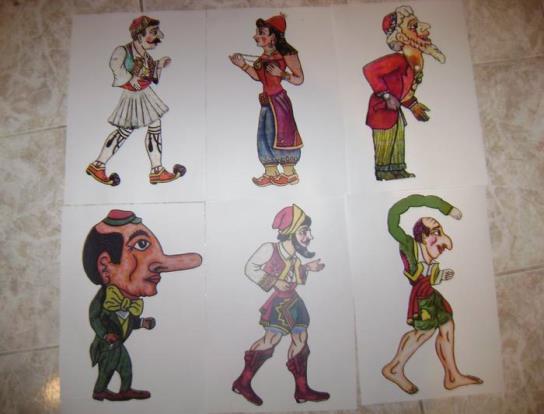 «Η θέση σου στην πλατεία» (1/3)
Τα παιδιά θα παρακολουθήσουν μια παράσταση στο θεατράκι του σχολείου τους. Πώς όμως θα βρουν τις θέσεις τους;  Παρατηρούν πραγματικά εισιτήρια θεατρικών παραστάσεων. Εντοπίζουν τη σχετική πληροφορία.
«Η θέση σου στην πλατεία» (2/3)
Θα βρουν τις θέσεις τους αν προσέξουν στο χαρτάκι-εισιτήριο που τους έχει δοθεί το κεφαλαίο γράμμα της σειράς και τον αριθμό της θέσης τους.
«Η θέση σου στην πλατεία» (3/3)
Ένα σχέδιο της τάξης θα τα βοηθήσει να καταλάβουν πώς αριθμούνται οι θέσεις στην πλατεία ακόμη και ενός πραγματικού θεάτρου.
«Φύλλο εργασίας 1»
«Σου άρεσε;»
Μετά τη θεατρική παράσταση τα παιδιά συζητούν για αυτή. Συμπληρώνουν και το σχετικό φύλλο αξιολόγησης, το οποίο φυλάσσεται στο σχετικό φάκελο.
«Θέατρο αλφαβήτας» (1/3)
Μια κούκλα η κυρία Αλφαβήτα που μένει στο σπίτι της το Αλφαβητάρι, συνοδεύεται από 24 δαχτυλόκουκλες, τα παιδιά-γράμματα. Με τη βοήθεια όλων αυτών τα παιδιά αναλαμβάνουν να ανεβάσουν έργα στο κουκλοθέατρο της τάξης.
«Θέατρο αλφαβήτας» (2/3)
Με τη βοήθεια όλων αυτών τα παιδιά αναλαμβάνουν να ανεβάσουν έργα στο κουκλοθέατρο της τάξης.
«Θέατρο αλφαβήτας» (3/3)
Έργα, όπως η «Πρώτη Λέξη» του Μάνου Κοντολέων, ή άλλα σε κείμενα των παιδιών, μπορούν να παιχθούν σε μια παράσταση όπου προσωποποιημένα γράμματα αναλαμβάνουν πρωταγωνιστικούς ρόλους.
Η Γωνιά του Διαστήματος
Στη Γωνιά του Διαστήματος (1/2)
… μπορούν να υπάρχουν: Βιβλία για το διάστημα, Φωτογραφικό Υλικό, Παιχνίδια, Αφίσες, Τηλεσκόπια,
Στη Γωνιά του Διαστήματος (2/2)
Μακέτα του ηλιακού συστήματος.
«Το βιβλίο του πλανητικού μας συστήματος» (1/3)
Η νηπιαγωγός δίνει στα παιδιά: 
σκόρπιες σελίδες Α4, όπου υπάρχει η φωτογραφία ενός πλανήτη και η λέξη που δηλώνει ποιος είναι.
«Το βιβλίο του πλανητικού μας συστήματος» (2/3)
συνοπτικά κείμενα με πληροφορίες για κάθε πλανήτη.
«Το βιβλίο του πλανητικού μας συστήματος» (3/3)
Τα παιδιά, με πίνακα αναφοράς τη σελίδα με την εικόνα,  βρίσκουν το κείμενο που αναφέρεται στο δικό τους πλανήτη. Το κόβουν και το κολλούν στη σελίδα. 
Όταν συμπληρωθούν όλοι οι πλανήτες, οι δορυφόροι και ο ήλιος, το βιβλίο ‘δένεται’ και τοποθετείται στη γωνιά του διαστήματος μαζί με τα άλλα βιβλία.
«Αναγνώριση πλανητών» (1/2)
Τα παιδιά μαθαίνουν να αναγνωρίζουν τους διάφορους πλανήτες του ηλιακού μας συστήματος. Η νηπιαγωγός τους μοιράζει φωτοτυπίες των πλανητών και ανακατεμένες καρτέλες με τα ονόματά τους.
«Αναγνώριση πλανητών» (2/2)
Και τους ζητά:
Να αναγνωρίσουν τον πλανήτη τους.
Να διαβάσουν την καρτέλα που γράφει ποιος είναι.
Να την κολλήσουν πάνω από τον πλανήτη τους.
Να υπογράψουν την εργασία τους.
«Ταξίδια στο διάστημα»
Τα παιδιά δηλώνουν συμμετοχή σε διαστημικά ταξίδια. Επιλέγουν την έντυπη Δήλωση Συμμετοχής με τον προορισμό της αρεσκείας τους. Τον διαβάζουν με τη βοήθεια της σχετικής μακέτας ή άλλου έντυπου υλικού. Συμπληρώνουν τα στοιχεία τους.
«Ζωντανοί πλανήτες» (1/2)
Αφού τα παιδιά μιλήσουν για το ηλιακό πλανητικό σύστημα και παρατηρήσουν τη θέση και τη μορφή των πλανητών, αποφασίζουν να το ‘ζωντανεύσουν’. Ορίζουν μια φωτεινή πηγή ως τον ήλιο και τον/ την τοποθετούν στο μέσον της τάξης. Μετά επιλέγουν έναν από τους εννέα πλανήτες. Τον ζωγραφίζουν και γράφουν το όνομά του με τη βοήθεια των κινητών καρτελών από τη σχετική μακέτα. Οι πρώτοι εννέα (ένα παιδί για κάθε πλανήτη) σηκώνονται και παίρνουν θέση γύρω από τον ήλιο/ φως. Προσπαθούν να βρουν τη σωστή σειρά. Μετά αρχίζουν να γυρίζουν γύρω από αυτόν διατηρώντας τη σειρά τους.
«Ζωντανοί πλανήτες» (2/2)
Το Ταχυδρομείο
«Ο λογότυπος των ΕΛΤΑ» (1/2)
Τα παιδιά μαθαίνουν να αναγνωρίζουν το λογότυπο ΕΛΤΑ, γράμματα συν χαρακτηριστική εικόνα, σε διάφορα αντικείμενα και έντυπα.
«Ο λογότυπος των ΕΛΤΑ» (2/2)
Συζητούν για το σήμα και ανακαλύπτουν τη σχέση του Ερμή με το Ταχυδρομείο.
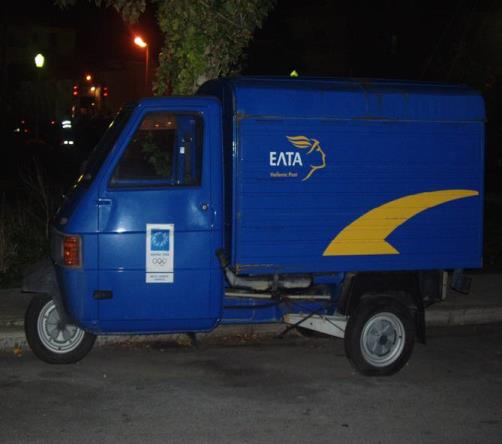 «Απαραίτητα σε μια επιστολή» (1/2)
Παιδιά και νηπιαγωγός συζητούν για την αναγκαιότητα της αναγραφής του ονόματος του παραλήπτη και του αποστολέα μιας επιστολής.
«Απαραίτητα σε μια επιστολή» (2/2)
Συζητούν για το γραμματόσημο και αποφασίζουν για την ενδοσχολική αλληλογραφία είτε να χρησιμοποιούν αυτοκόλλητα είτε να ζωγραφίζουν τα ίδια τα γραμματόσημά τους.
Συλλογή γραμματοσήμων (1/2)
Ενδέχεται μάλιστα να αποφασίσουν να γίνουν φιλοτελιστές και να ξεκινήσουν μια συλλογή γραμματοσήμων.
Συλλογή γραμματοσήμων (2/2)
Ή ακόμη και να φτιάξουν τη δική τους συλλογή γραμματοσήμων.
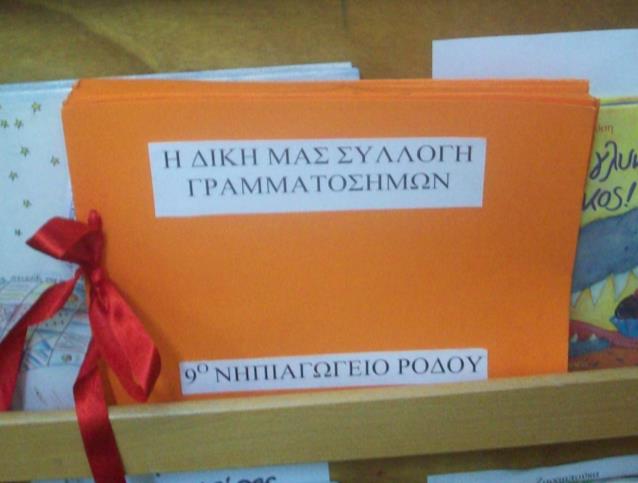 «Ανταλλάσσοντας μηνύματα» (1/4)
Καλό είναι μέσα στην τάξη να υπάρχει ένα γραμματοκιβώτιο ούτως ώστε τα παιδιά, καθόλη τη διάρκεια της ημέρας, να ρίχνουν τα γραπτά μηνύματα που απευθύνουν στους συμμαθητές τους ή στη δασκάλα τους.
«Ανταλλάσσοντας μηνύματα» (2/4)
Στο τέλος της μέρας το κουτί ανοίγει και μοιράζεται η αλληλογραφία.
«Ανταλλάσσοντας μηνύματα» (3/4)
«Ανταλλάσσοντας μηνύματα» (4/4)
Τα παιδιά ανταλλάσσουν μηνύματα μεταξύ τους και με τη Νηπιαγωγό.
«Ο ταχυδρόμος της τάξης»
Ακόμη και κάποιες από τις φωτοτυπίες/ εργασίες που αναθέτει η νηπιαγωγός στα παιδιά καλό είναι να μοιράζονται από τον ταχυδρόμο της τάξης. Αυτός θα μπορούσε να αναλάβει και τη διανομή της αλληλογραφίας στο τέλος της ημέρας.
«Ποιος μένει εδώ;» (1/2)
Στο νηπιαγωγείο υπάρχουν κινητές καρτέλες, φυλαγμένες σε ένα κουτί στη γωνιά του ταχυδρομείου, με το όνομα και τη διεύθυνση κάθε παιδιού, ούτως ώστε να τις χρησιμοποιούν οι μαθητές όταν θέλουν να στείλουν κάτι στο σπίτι του συμμαθητή τους (π.χ. κάρτα για Περαστικά).
«Ποιος μένει εδώ;» (2/2)
Παράλληλα έχει δημιουργηθεί ένα βιβλίο σε σχήμα μικρού σπιτιού, όπου σε κάθε σελίδα υπάρχει σταθερά μια διεύθυνση. Ακριβώς από πάνω της υπάρχει θέση για τη φωτογραφία του παιδιού που διαμένει σε αυτήν τη διεύθυνση. Οι κινητές καρτέλες χρησιμεύουν ως πίνακες αναφοράς για να ολοκληρωθεί η άσκηση.
«Η μακέτα της γειτονιάς» (1/2)
Τα παιδιά παίζουν με τη μακέτα της γειτονιάς σε ένα επιτραπέζιο παιχνίδι που τους ζητά να κινούνται στους γύρω δρόμους.
«Η μακέτα της γειτονιάς» (2/2)
Κάθε φορά που το πιόνι σταματά σε έναν δρόμο, εντολές τα στέλνουν σε κάποιον άλλο. 
Με αυτόν τον τρόπο τα παιδιά αναγνωρίζουν τους δρόμους που περπατούν καθημερινά.
«Ένωσε τους δρόμους με τις πινακίδες»
Σε ένα παιχνίδι αντιστοιχίας τα παιδιά προσπαθούν να αντιστοιχίσουν την πινακίδα του δρόμου με το όνομά του.
«Φύλλο εργασίας 2»
[2]
[3]
Μελωδική Γωνιά
«Νότες» (1/2)
Τα παιδιά έρχονται σε επαφή με παρτιτούρες με νότες ούτως ώστε να συνειδητοποιήσουν ότι η μουσική χρησιμοποιεί ένα ιδιαίτερο συμβολικό σύστημα. Έτσι παρατηρούν την αναγραφή ενός παιδικού τραγουδιού και συζητούν για το πεντάγραμμο και τις νότες.
«Νότες» (2/2)
Στη συνέχεια το ανακαλύπτουν σε φύλλα εργασίας.
«Τα δημοφιλεστέρα τραγούδια»
Τα παιδιά αποφασίζουν να αναδείξουν τα 5-6 πιο δημοφιλή τραγουδάκια της τάξης. Μια ψηφοφορία θα δώσει τον πρώτο πίνακα.
«Μουσική» (1/2)
Απέξω από τα σι ντι η νηπιαγωγός έχει γράψει τι περιέχουν. Τα παιδιά έχουν ήδη συζητήσει για κάποιους συνθέτες και για το έργο που ακούν. Μετά εκθέτουν τις πληροφορίες σε ειδικό χώρο στη γωνιά της μουσικής. Τα παιδιά μπορούν να τα διαβάσουν τι γράφουν τα σι ντι με τη βοήθεια αυτών των κειμένων.
«Μουσική» (2/2)
Μετά εκθέτουν τις πληροφορίες σε ειδικό χώρο στη γωνιά της μουσικής. Τα παιδιά μπορούν να τα διαβάσουν τι γράφουν τα σι ντι με τη βοήθεια αυτών των κειμένων.
«Το τετράδιο των τραγουδιών» (1/3)
Κάθε τραγούδι που μαθαίνουν τα παιδιά καταγράφεται στο σχετικό μεγάλο (σε διαστάσεις) Τετράδιο.
«Το τετράδιο των τραγουδιών» (2/3)
Όταν τα παιδιά τραγουδούν κάποιο τραγούδι, η νηπιαγωγός δείχνει με το δάχτυλο. Εκείνα ‘διαβάζουν’ τους στίχους, καθώς τραγουδούν.
«Το τετράδιο των τραγουδιών» (3/3)
Το βιβλίο χρησιμοποιείται πιο εύκολα αν αμέσως μετά τα εξώφυλλα υπάρχει και Πίνακας Περιεχομένων.
Μια Γωνιά για το Περιβάλλον
«Τα ανακυκλωμένα» (1/2)
Μερικά προϊόντα ήδη προέρχονται από ανακύκλωση. 
Τα παιδιά συζητούν και αναγνωρίζουν το σχετικό σήμα.
«Τα ανακυκλωμένα» (2/2)
Στη συνέχεια προσπαθούν να το εντοπίσουν στις συσκευασίες των προϊόντων που χρησιμοποιούν.
«Ζωγράφισε μου τι ανακυκλώνεις»
Με τη βοήθεια του Πίνακα Αναφοράς και των κάδων, στους οποίους πετούν τα διάφορα απορρίμματα (Χαρτί, Πλαστικό, Αλουμίνιο)  η νηπιαγωγός ζητά από τα παιδιά να της ζωγραφίσουν τι ανακυκλώνουν. Ενθαρρύνει διακριτικά την αναγραφή της σχετικής λέξης.
«Μουσικά σκουπίδια» (1/3)
Τα παιδιά προσπαθούν να δημιουργήσουν μουσικά όργανα χρησιμοποιώντας υλικά από τα … σκουπίδια.
«Μουσικά σκουπίδια» (2/3)
Στη συνέχεια συμβουλεύονται παρτιτούρες και παίζουν μουσική με αυτά.
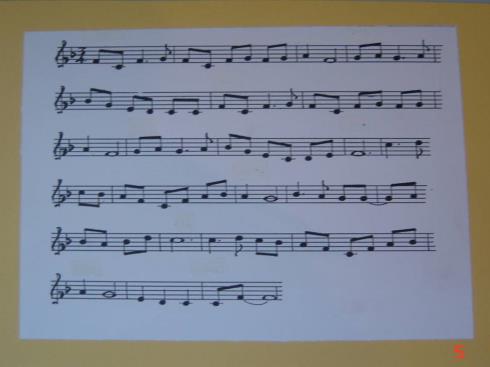 «Μουσικά σκουπίδια» (3/3)
«Μια αφίσα για τη φύση» (1/4)
Τα παιδιά παρατηρούν τις διάφορες αφίσες με θέματα περιβαλλοντικά. Αποφασίζουν να φτιάξουν τη δική τους.
«Μια αφίσα για τη φύση» (2/4)
Καταλήγουν σε ένα κείμενο για το οποίο συμφωνούν όλα. Στη συνέχεια δημιουργούν ένα πανό, όπου τα παιδιά διαλέγουν και κολλούν τις εικόνες και η νηπιαγωγός γράφει τις λέξεις.
«Μια αφίσα για τη φύση» (3/4)
Στη συνέχεια τα παιδιά αποφασίζουν να διακοσμήσουν το πανό με τις δικές τους εικόνες. Μοιράζονται χαρτιά Α4 με γραμμένη τη λέξη «Προστατεύω», κενό για να συμπληρωθεί τι ακριβώς, και χώρο για ζωγραφική.
«Μια αφίσα για τη φύση» (4/4)
Αφού τελειώσουν με τις δικές τους δημιουργίες, το αρχικό πανό, που λειτουργεί και ως πίνακας αναφοράς για τα παιδιά που γράφουν, διακοσμείται με αυτές. Τώρα είναι έτοιμο να αναρτηθεί στην τάξη.
«Προσέχουμε το νερό» (1/3)
Τα παιδιά και με αφορμή κάποιο παιδικό βιβλίο συζητούν για τα προβλήματα λειψυδρίας.
[4]
«Προσέχουμε το νερό» (2/3)
Μετά, με τη βοήθεια της νηπιαγωγού, δημιουργούν ένα πόστερ με τις διαφορετικές περιστάσεις στις οποίες αυτά και η οικογένειά τους μπορούν να περιορίσουν την κατανάλωση νερού.
«Προσέχουμε το νερό» (3/3)
Στη συνέχεια τα παιδιά, αφού σκεφτούν ποιο μέλος της οικογένειάς τους σπαταλά πολύ νερό και με ποια ενέργειά του, φτιάχνουν ένα μικρό σημείωμα για αυτόν. Οι κινητές καρτέλες του πόστερ ενδέχεται να χρησιμεύσουν ως πίνακας αναφοράς.
«Η ρουλέτα της ρύπανσης» (1/2)
Αφού τα παιδιά μιλήσουν για τα προβλήματα ρύπανσης μοιράζονται ίσο αριθμό καρτών, άλλες φιλικές προς το περιβάλλον και άλλες ρυπογόνες. Γυρνώντας μια ρουλέτα, η μπάλα σταματά πότε στην ΚΑΘΑΡΗ και πότε στη ΒΡΩΜΙΚΗ ΠΟΛΗ.
«Η ρουλέτα της ρύπανσης» (2/2)
Τα παιδιά πετούν την αντίστοιχη κάρτα. Νικητής αναδεικνύεται όποιος τελειώσει πρώτος τις κάρτες του.
«Περιβαλλοντικό αλφαβητάρι» (1/3)
Σε αυτό το αλφαβητάρι τα παιδιά καλούνται να συνδέσουν το γράμμα/ φώνημα με μία πράξη που σχετίζεται με το περιβάλλον και την προστασία του.
«Περιβαλλοντικό αλφαβητάρι» (2/3)
«Περιβαλλοντικό αλφαβητάρι» (3/3)
Γωνιά Κυκλοφοριακής Αγωγής
«Παιδιά - αυτοκίνητα» (1/2)
Καθώς τα παιδιά μαθαίνουν τους κανόνες κυκλοφοριακής αγωγής, πολύ συχνά η τάξη ολόκληρη ή μια ειδική γωνιά μετατρέπεται σε πολυσύχναστη πόλη. 
Τα παιδιά οφείλουν, άλλοτε ως πεζοί και άλλοτε ως αυτοκίνητα, να ακολουθήσουν τους κανόνες.
«Παιδιά - αυτοκίνητα» (2/2)
Αν στα παιδιά αυτοκίνητα προστεθεί και η πινακίδα κυκλοφορίας, προσφέρεται μιας πρώτης τάξεως ευκαιρία, να μιλήσουν πολύ για γράμματα και αριθμούς.
«Η πινακίδα του αυτοκίνητου μας» (1/2)
Η νηπιαγωγός μοιράζει στα παιδιά φωτοτυπίες αυτοκινήτων για να τις πάρουν μαζί τους στο σπίτι.
«Η πινακίδα του αυτοκίνητου μας» (2/2)
Τα παιδιά θα φτιάξουν το δικό τους αυτοκίνητο. Θα το χρωματίσουν στο χρώμα που πρέπει και θα αντιγράψουν την πινακίδα του.
«Οι κλήσεις» (1/3)
Αφού τα παιδιά έμαθαν τους βασικούς κανόνες κυκλοφορίας, η συζήτηση περιστρέφεται στις παραβάσεις και στις κλήσεις της τροχαίας.
«Οι κλήσεις» (2/3)
Η τάξη χωρίζεται σε τροχονόμους και αυτοκίνητα και κάθε παράβαση συνεπάγεται και μια … κλήση.
«Οι κλήσεις» (3/3)
Φυσικά ο τροχονόμος συμπληρώνει την κλήση με τη βοήθεια της Πινακίδας Κυκλοφορίας του Αυτοκινήτου.
«Δίπλωμα οδήγησης»
Στο παιχνίδι του τροχονόμου, τα παιδιά-οδηγοί χρειάζονται δίπλωμα οδήγησης. Παρατηρούν ένα πραγματικό δίπλωμα και μετά, σε φωτοτυπία σε ροζ χαρτόνι, φτιάχνουν το δικό τους. Θα το έχουν μαζί τους κάθε φορά που οδηγούν.
«Τα σήματα της τροχαίας» (1/4)
Μερικές φορές η παρουσία ενός τροχονόμου στην τάξη του νηπιαγωγείου, γίνεται η αφορμή να συζητήσουν οι μαθητές για τον Κ.Ο.Κ.
«Τα σήματα της τροχαίας» (2/4)
Φυσικά η έμφαση θα δοθεί πρωταρχικά στην ασφάλεια.
«Τα σήματα της τροχαίας» (3/4)
Όμως παρεμπιπτόντως τα παιδιά θα μπορούσαν να συζητήσουν για τη σημειολογία των χρωμάτων και των σχημάτων των σημάτων του κώδικα.
«Τα σήματα της τροχαίας» (4/4)
Στη συνέχεια τα παιδιά μετασχηματίζουν τους κανόνες της τάξης τους σε σύμβολα κρατώντας τις συμβάσεις του κώδικα οδικής κυκλοφορίας.
Η Εφημερίδα
«Πρακτορείο τύπου»
Υπάρχουν μια σειρά από καρτέλες με τα ονόματα διαφόρων εφημερίδων. Τα παιδιά διαλέγουν μία. Πηγαίνουν στο περίπτερο της τάξης και προσπαθούν να την βρουν. Πληρώνουν και την παίρνουν.
«Τα δικά μας νέα» (1/3)
Τα παιδιά δημιουργούν τη δική τους εφημερίδα με τα νέα του σχολείου τους. Αρχικά συζητούν και ορίζουν τον τίτλο της εφημερίδας και τη συντακτική της ομάδα.
«Τα δικά μας νέα» (2/3)
Μετά αποφασίζουν για τα σημαντικά γεγονότα της τάξης και τα καταγράφουν.
Η χριστουγεννιάτικη γιορτή και η διανομή των ρόλων για το θεατρικό είναι σίγουρα ένα σπουδαίο γεγονός.
«Τα δικά μας νέα» (3/3)
Το ίδιο και η κλοπή του πορτοφολιού της δασκάλας.
«Παιδικά θέατρα» (1/2)
Τα παιδιά προσπαθούν να βρουν στην εφημερίδα τα Παιδικά Θέατρα.
«Παιδικά θέατρα» (2/2)
Για να διαβάσουν τη λέξη Παιδικά τους βοηθά η ταμπέλα της Βιβλιοθήκης ΠΑΙΔΙΚΑ ΑΝΑΓΝΩΣΜΑΤΑ.
«Άνοιξε μια εφημερίδα» (1/4)
Τα παιδιά ανοίγουν και ξεφυλλίζουν εφημερίδες και συζητούν για τα χαρακτηριστικά της, καθώς και για το τι περιλαμβάνει.
«Άνοιξε μια εφημερίδα» (2/4)
Στη συνέχεια η νηπιαγωγός τούς δίνει τέσσερα χαρτόνια και τους ζητάει τέσσερα διαφορετικά στοιχεία της εφημερίδας. Π.χ. τον Τίτλο, τον Καιρό, τις Αγγελίας, την Τηλεόραση. Τα παιδιά κόβουν και κολλούν.
«Άνοιξε μια εφημερίδα» (3/4)
«Άνοιξε μια εφημερίδα» (4/4)
Τα κολλάζ τους φανερώνουν ότι μερικές φορές μπερδεύονται αρκετά.
«Πωλείται» (1/3)
Τα παιδιά παρατηρούν διάφορα πωλητήρια. 
Τα αντιπαραβάλλουν και τα διακρίνουν από τα ενοικιαστήρια.
«Πωλείται» (2/3)
Στη συνέχεια ανοίγουν την εφημερίδα στις αγγελίες και υπογραμμίζουν όσες αρχίζουν με το ΠΩΛΕΙΤΑΙ.
«Πωλείται» (3/3)
Τώρα πλέον είναι σε θέση να φτιάξουν τα δικά τους πωλητήρια και ενοικιαστήρια.
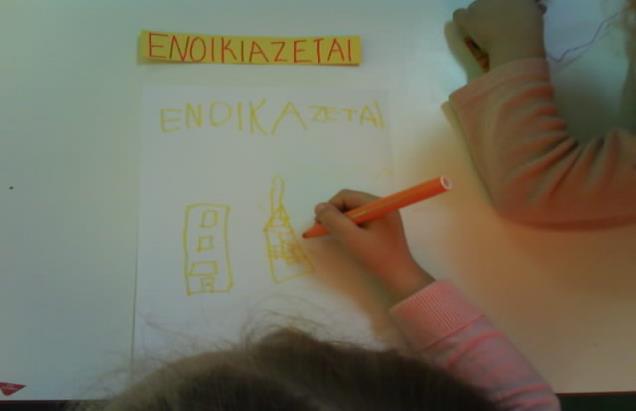 «Αγγελία»
Καλό είναι μερικές φορές τα παιδιά να παρατηρούν την ‘εισβολή’ κάποιων κειμενικών ειδών σε άλλα. 
Για παράδειγμα, οι μαθητές αναλαμβάνουν να ‘ανακαλύψουν’ τις αγγελίες, όταν αυτές φιλοξενούνται στο εικονογραφημένο παιδικό βιβλίο.
[5]
«Οι φίλαθλοι» (1/3)
Τα παιδιά συχνά μέσα στην τάξη θέλουν να μιλούν για ποδόσφαιρο. 
Συζητούν για τις ομάδες και φυλλομετρώντας παλιές εφημερίδες προσπαθούν να βρουν και να απομονώσουν την λέξη που δηλώνει την ομάδα τους.
«Οι φίλαθλοι» (2/3)
Ως πίνακας αναφοράς λειτουργούν τα διάφορα μπρελόκ και μικροαντικείμενα των ομάδων.
«Οι φίλαθλοι» (3/3)
Στη συνέχεια κόβοντας γράμματα από τις εφημερίδες γράφουν το όνομα της ομάδας τους και μετρούν ποια αριθμεί τους περισσότερους οπαδούς μέσα στην τάξη.
Χρηματοδότηση
Το παρόν εκπαιδευτικό υλικό έχει αναπτυχθεί στo πλαίσιo του εκπαιδευτικού έργου του διδάσκοντα.
Το έργο «Ανοικτά Ακαδημαϊκά Μαθήματα στο Πανεπιστήμιο Αθηνών» έχει χρηματοδοτήσει μόνο την αναδιαμόρφωση του εκπαιδευτικού υλικού. 
Το έργο υλοποιείται στο πλαίσιο του Επιχειρησιακού Προγράμματος «Εκπαίδευση και Δια Βίου Μάθηση» και συγχρηματοδοτείται από την Ευρωπαϊκή Ένωση (Ευρωπαϊκό Κοινωνικό Ταμείο) και από εθνικούς πόρους.
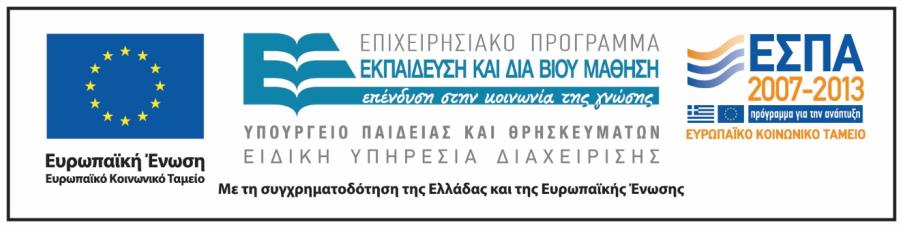 Σημειώματα
Σημείωμα Ιστορικού Εκδόσεων Έργου
Το παρόν έργο αποτελεί την έκδοση 1.0.
Σημείωμα Αναφοράς
Copyright Εθνικόν και Καποδιστριακόν Πανεπιστήμιον Αθηνών, Αγγελική Γιαννικοπούου, 2015. Αγγελική Γιαννικοπούλου. «Διδακτική της Λογοτεχνίας στην Προσχολική Εκπαίδευση. Εισαγωγή στον Γραμματισμό. Αναγνωστικές Δραστηριότητες στις Διάφορες Γωνιές». Έκδοση: 1.0. Αθήνα 2015. Διαθέσιμο από τη δικτυακή διεύθυνση: http://opencourses.uoa.gr/courses/ECD100/ .
Σημείωμα Αδειοδότησης
Το παρόν υλικό διατίθεται με τους όρους της άδειας χρήσης Creative Commons Αναφορά, Μη Εμπορική Χρήση Παρόμοια Διανομή 4.0 [1] ή μεταγενέστερη, Διεθνής Έκδοση. Εξαιρούνται τα αυτοτελή έργα τρίτων π.χ. φωτογραφίες, διαγράμματα κ.λπ.,  τα οποία εμπεριέχονται σε αυτό και τα οποία αναφέρονται μαζί με τους όρους χρήσης τους στο «Σημείωμα Χρήσης Έργων Τρίτων».
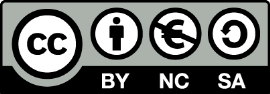 [1] http://creativecommons.org/licenses/by-nc-sa/4.0/ 

Ως Μη Εμπορική ορίζεται η χρήση:
που δεν περιλαμβάνει άμεσο ή έμμεσο οικονομικό όφελος από τη χρήση του έργου, για τον διανομέα του έργου και αδειοδόχο.
που δεν περιλαμβάνει οικονομική συναλλαγή ως προϋπόθεση για τη χρήση ή πρόσβαση στο έργο.
που δεν προσπορίζει στον διανομέα του έργου και αδειοδόχο έμμεσο οικονομικό όφελος (π.χ. διαφημίσεις) από την προβολή του έργου σε διαδικτυακό τόπο.

Ο δικαιούχος μπορεί να παρέχει στον αδειοδόχο ξεχωριστή άδεια να χρησιμοποιεί το έργο για εμπορική χρήση, εφόσον αυτό του ζητηθεί.
Διατήρηση Σημειωμάτων
Οποιαδήποτε αναπαραγωγή ή διασκευή του υλικού θα πρέπει να συμπεριλαμβάνει:
το Σημείωμα Αναφοράς,
το Σημείωμα Αδειοδότησης,
τη δήλωση Διατήρησης Σημειωμάτων,
το Σημείωμα Χρήσης Έργων Τρίτων (εφόσον υπάρχει),
μαζί με τους συνοδευτικούς υπερσυνδέσμους.
Σημείωμα Χρήσης Έργων Τρίτων (1/2)
Το Έργο αυτό κάνει χρήση των ακόλουθων έργων:
Εικόνα 1: Εξώφυλλο και σελίδα του βιβλίου «Η κοκκινοσκουφίτσα» / μετάφραση Σοφία Γιαννέτσου · επιμέλεια Κωνσταντίνα Τσιάγκα · επιμέλεια σειράς Julián Viñuales. - 1η έκδ. - Αθήνα : Η Καθημερινή, 2008. (Παιδική Βιβλιοθήκη· Θεατρο-παραμύθια · 1)
Εικόνα 2, 3: Εξώφυλλο και σελίδα του βιβλίου «Λέξη, λέξη είσαι 'δω; : Ασκήσεις ανάγνωσης και γραφής για παιδιά νηπιαγωγείου» / Βαρβάρα Πρεβεζάνου, Κλεάνθη Μιχαλάντου · επιμέλεια Αγγελική Γιαννικοπούλου · εικονογράφηση Ελίζα Βαβούρη. - 1η έκδ. - Αθήνα : Εκδόσεις Παπαδόπουλος, 2006.
Εικόνα 4: Εξώφυλλο του βιβλίου «Το νερό» / Carme Sole Vendrell, J. M. Parramon · μετάφραση Φίλιππος Λέτζης. - Αθήνα : Κέδρος. Biblionet.
Σημείωμα Χρήσης Έργων Τρίτων (2/2)
Εικόνα 5: Σελίδα από το βιβλίο «Σοφία, η αγελαδίτσα τραγουδίστρια» / Geoffroy de Pennart · μετάφραση Βίκη Τσιώρου. - Αθήνα : Εκδόσεις Παπαδόπουλος, 2000. Biblionet.